Kreditwürdigkeit österreichischer Gemeinden- eine Glaubensfrage?
23. Landesfachtagung FLGÖ – Steiermark

3. November 2015
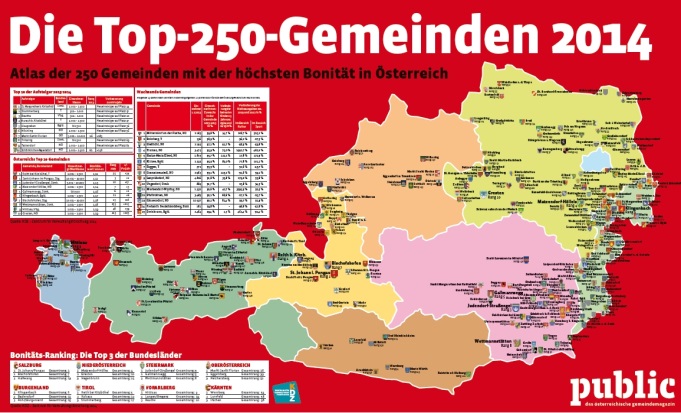 Herzlich willkommen
Wolfgang Figl, Public Sector
Karin Wisak-Gradinger, Public Sector
Schlagzeilen über Schlagzeilen …
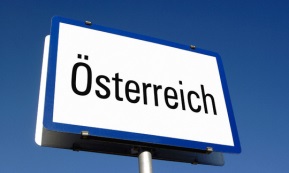 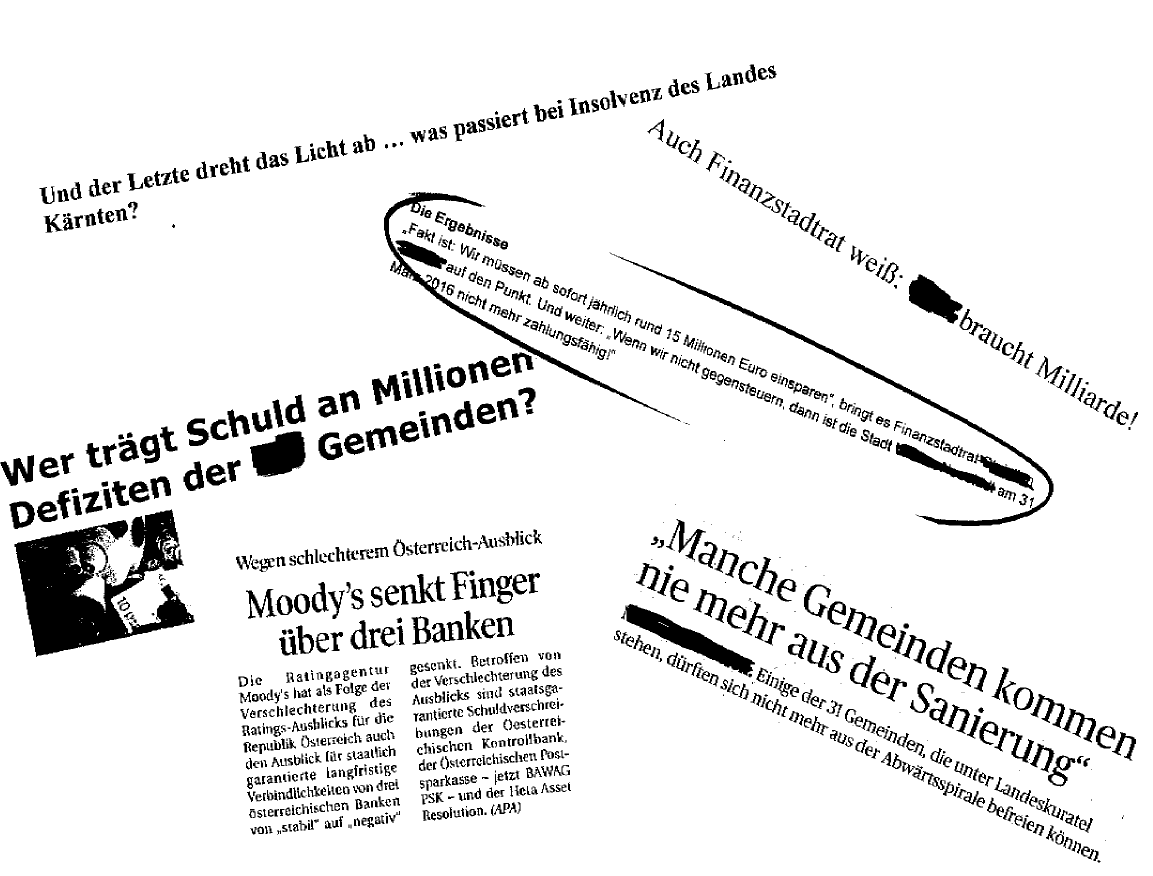 Haftungen: Schwarze Löcher auch in den Gemeinden
  
Welche Risken schlummern in Gemeinden? Die Zustände sind besser als in den Ländern – aber nur offiziell.
2
Kreditwürdigkeit
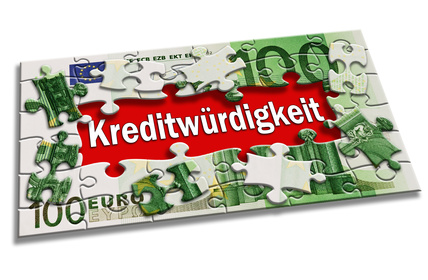 Kreditwürdigkeit oder Bonität ist die Fähigkeit einer natürlichen Person oder von Unternehmen oder Staaten, die aufgenommenen Schulden zurückzahlen zu können und die Bereitschaft diese zurückzahlen zu wollen.
3
Woran wird Kreditwürdigkeit gemessen?
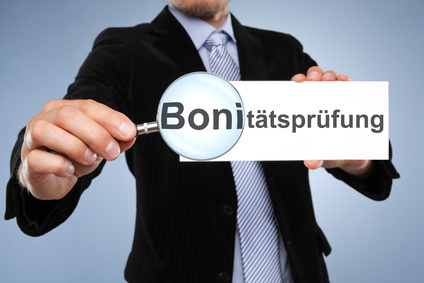 Natürliche Personen
Regelmäßiges Einkommen
Pfändbare Bezugsteile
Sicherheiten

Unternehmen
Rating (Kombination aus Ertragskraft und Substanz + qualitative Faktoren)
Freier Cash flow im Verhältnis zur Kreditbedienung
Bilanzsumme und Eigenkapital in Relation zu Kreditvolumen
Sicherheiten

Öffentliche Hand
Im wesentlichen Glauben und Vertrauen
4
Rating
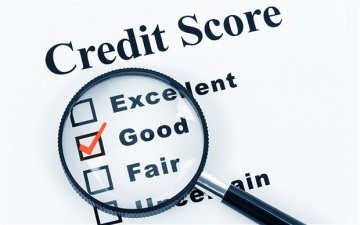 Ratings sind Zeugnisse, mit denen die Kreditwürdigkeit (Bonität) von möglichen Kreditnehmerinnen und Kreditnehmern benotet wird. Je besser Ihre Bonität ist, desto besser werden Ihre Konditionen (z.B. niedrigere Zinsen) bei der Kapitalbeschaffung sein.
Es gibt
-	interne Ratings, die Banken anhand ihrer eigenen 	Kriterien durchführen, und
-	externe Ratings von international tätigen oder 	national operierenden Ratingagenturen.
5
Ratings für Kommunen
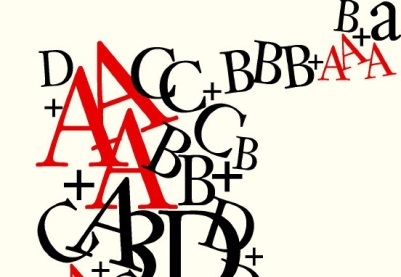 Externe Ratings

Liegen für österreichische Kommunen de facto nicht vor
Interne Ratings der Banken

Haushaltsdaten für herkömmliche Methodik nur begrenzt aussagefähig (Trennschärfe?) 

Behelfsmäßig Annäherungen meist auf Basis von Verschuldungskennziffern, ev. freie Finanzspitze

Bisherige Praxis: auch schlechteste Gemeinden haben vergleichsweise gutes Rating
6
Bekommen Gemeinden noch Kredit?
Vertrauensverlust (Causa Kärnten) hat massive Auswirkungen auf die Risikoeinstufung der öffentlichen Hand generell und damit auch für Gemeinden

Großer Reputationsschaden durch HETA

Sichtweise der Banken und Investoren an den Kapitalmärkten auf öffentliche Kunden hat sich deutlich verändert

Das Pendel schlägt in die andere Richtung aus. – Der Markt war in der Vergangenheit sehr großzügig bei der Risikobeurteilung der öffentlichen Hand, jetzt herrscht Nervosität.

Viele Fragen stellen sich
Können Länder oder Gemeinden pleite gehen?
Was ist die Haftung einer Gebietskörperschaft wert?
Kann man nicht mehr von einem Unterstützungsmechanismus innerhalb österreichischer Gebietskörperschaften ausgehen?

Der Blick auf das Ausfallrisiko von Gemeinden wird schärfer.
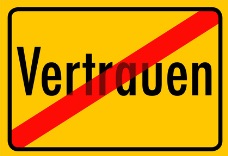 7
Vertrauen – wieder herstellbar?
Für die Finanzierung der öffentlichen Hand bieten quantitative Haushaltsdaten wie Einnahmenvolumen, freie Finanzspitze, Verschuldung, Schuldendienst und ähnliche zwar eine gewisse Orientierung, Basis ist aber i.w. Vertrauen

Öffentliche Hand ist de facto einzige Kundengruppe, die Kredite noch unbesichert bekommt

Es gibt keine Bilanzen, die Eigenkapital oder Gewinn ausweisen, kaum verwertbares Vermögen

Was bringt die Verpfändung einer Schule oder Ortsstraße?
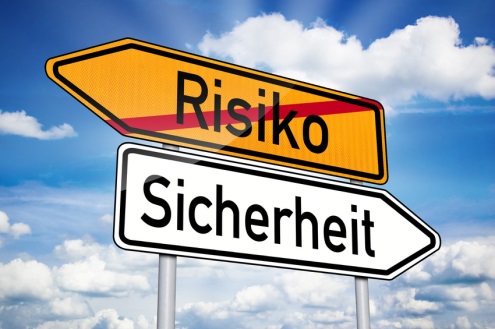 8
Wesentliche Kriterien für die Bonitätsbeurteilung von Gemeinden
Auch in der Vergangenheit haben die Banken Ratings für Kommunen ermittelt, die aktuelle Situation erfordert aber eine wesentlich differenziertere Risikoeinschätzung

Mögliche Kennzahlen als Basis der Finanzierungsstrategie

Verschuldungsgrad inkl. Haftungen
Pro-Kopf-Verschuldung

Neuverschuldung, Leasingobligo und Haftungen werden mit berücksichtigt

Finanzierungszweck wird viel stärker hinterfragt

Gibt es Rückflüsse aus dem Gebührenhaushalt?
Schwierig wird es, z.B. ein Schwimmbad oder einen Schilift in einer kleinen Gemeinde zu finanzieren. 
Daseinsvorsorge hat Vorrang

Bonität bedingt Risikokosten
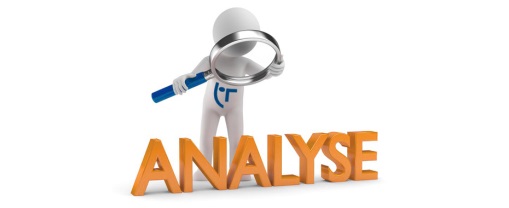 9
Nullgewichtung von Kommunen – bleibt sie?
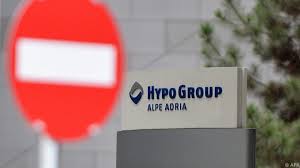 Noch gilt gemäß Bankwesengesetz der Grundsatz der Nullgewichtung für Kredite an Bund, Länder und Gemeinden

Diese Kredite werden als risikolos gesehen und müssen nicht mit Eigenmitteln unterlegt werden.

Mit der Staatsschuldenkrise wird dieser Ansatz europaweit in Frage gestellt  wird letztlich ausschlaggebend für die Behandlung in Österreich sein

Schon eine Gewichtung von 20 % würde Kosten für Banken deutlich erhöhen
Bestehende Darlehensportfolios verteuern sich
Neue Kredite werden teurer 
Gemeindefinanzierung tritt in Konkurrenz zu Unternehmensfinanzierung – Marge entscheidet
10
Auswirkungen von Basel III (1)
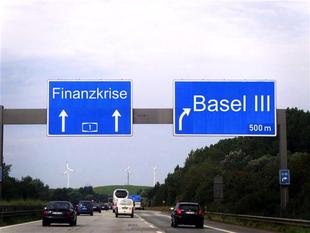 Ab 2013 schrittweise Ablösung von Basel II

Verschärfte Eigenkapitalvorschriften

Einführung einer einfachen, transparenten und nicht Risiko-basierten Verschuldungs-Kennziffer, zur Begrenzung des Wachstums der Banken 
			                   
				         regulatorisches Eigenkapital
	         Leverage Ratio =	----------------------------------------------------  
			                    bilanzielle + außerbilanzielle Geschäfte	3 % Eigenkapital unabhängig vom Risikogehalt eines 	Geschäftes. Somit 	Begrenzung der Bilanzsumme inkl. außerbilanzieller Geschäfte auf das 33,3 	fache des gesamten Kernkapitals
11
Auswirkungen von Basel III (2)
Neue Liquiditätsvorschriften 									
Die Net Stable Funding Ratio (NSFR) verlangt von den Banken, dass sie in Abhängigkeit vom Fälligkeitsprofil ihrer Forderungen über langfristige Finanzierungsquellen verfügen. Die NSFR soll verhindern, dass sich die Banken zu stark auf kurzfristige Finanzierungsquellen verlassen.

Die Liquidity Coverage Ratio (LCR) soll gewährleisten, dass Banken im Stressfall genügend Liquidität halten, um Barabflüsse einen Monat lang zu kompensieren. 

Kredite werden tendenziell teurer und großvolumige sowie langfristige Finanzierungen schwieriger
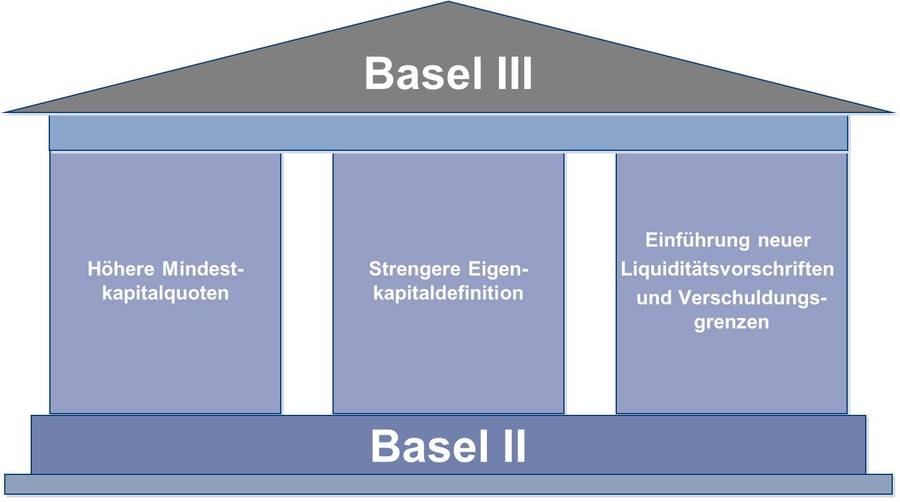 12
Was soll die Gemeinde beachten?
Verbesserung der Haushaltssituation, Transparenz und professionelles Finanzmanagement können Rating und somit Kondition verbessern

Intensive Kommunikation mit Bank ist erforderlich

Kunde soll Bewertungsmaßstäbe der Bank kennen

Auslotung von alternativen Finanzierungsquellen 

Public-Private-Partnership

Die Bank Austria ist seit Jahrzehnten dem Kommunalen Sektor sehr verbunden und möchte auch unter den veränderten Rahmenbedingungen ein starker und verlässlicher Partner der Kommunen bei der Finanzierung ihrer Vorhaben bleiben
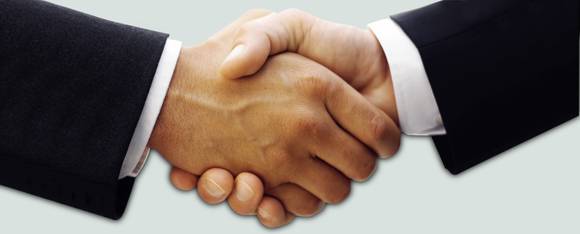 13
Das Rechenwerk der öffentlichen Hand soll transparenter und aussagekräftiger werden – die Haushaltsreform
VRV – Voranschlags- und Rechnungsabschlussverordnung am 19.10.2015 beschlossen

Zukünftig Dreikomponentenrechnung – Integrierte 
Ergebnisrechnung 	Finanzierungsrechnung	Vermögensrechnung




Umsetzung bei Gemeinden	> 10.000 EW	spätestens 2019				< 10.000 EW 	spätestens 2020
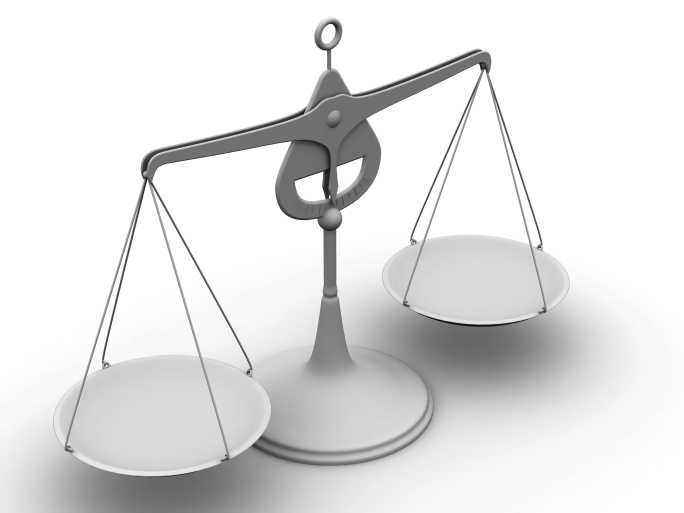 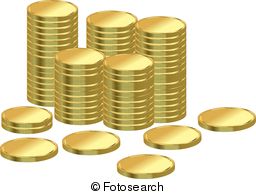 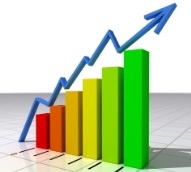 14
Was bringt die Vermögensbewertung?
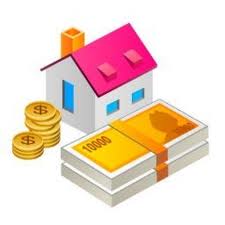 Nutzen

Ausmaß des Vermögens, dessen Substanz zu erhalten ist, wird transparent

Bürgervermögen wird dargestellt – was wurde mit den Steuergeldern geschaffen

Bessere Steuerung der Substanzerhaltung

Ressourcenverbrauch ist darstellbar
Risken

Erzeugen von “Vermögensillusionen” bei fehlender Darstellung des Charakters des Vermögens (Daseinsvorsorge oder marktfähig)

Hoher Aufwand bei komplexen, scheingenauen Erstbewertungsverfahren
15
Herausforderung Erstbewertung des Vermögens
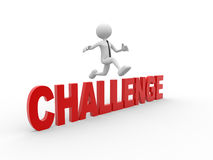 So genau wie erforderlich – so einfach wie möglich

Nachvollziehbar und transparent

Bestehende (z.B. Vermögensverzeichnisse), auch externe Daten verwenden

Keine neuen Gutachten für Vermögensbewertung

Erfassung des Anlagevermögens bereits jetzt

Neuer KDZ-Praxisplaner KOMMUNALE VERMÖGENSBEWERTUNG unterstützt Gemeinden bei der Erstbewertung
16
Praxisplaner “Kommunale Vermögensbewertung”
Erstbewertung von ausgewählten Objekten

Grundstücke und Gebäude
Straßen
Wasser- und Abwasserversorgung
Grünflächen

Wenn wenige Informationen zur Verfügung stehen.

Überschaubarer Aufwand und geringe Kosten

Zahlreiche Referenzwerte für unterschiedliche Vermögensgegenstände hinterlegt. 

Bewertung von Betriebs- und Geschäftsausstattung bewusst nicht enthalten, weil kurze Nutzungsdauer und Anschaffungswerte in der Regel bekannt.
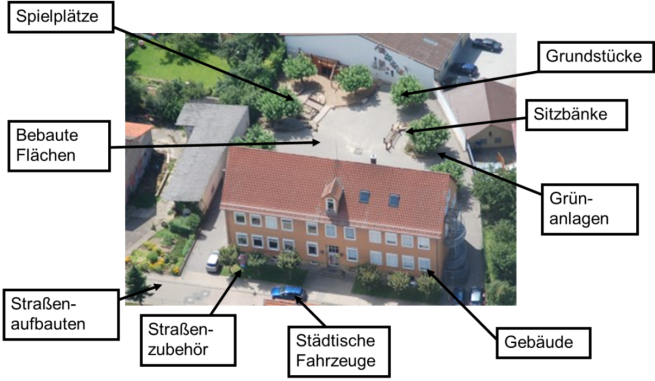 17
KommunalForen 2015 in Innsbruck und Graz
“Kommunales Vermögen bewerten und erhalten”
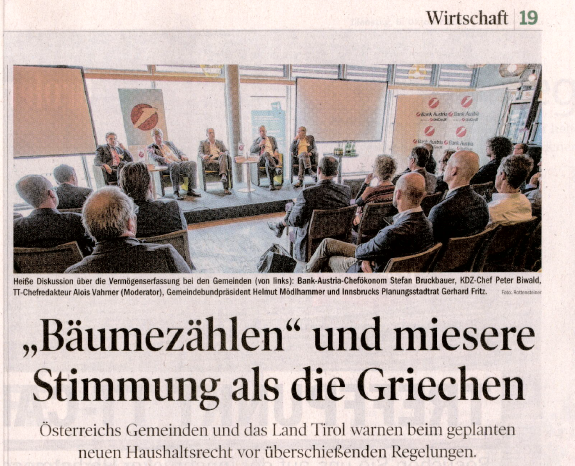 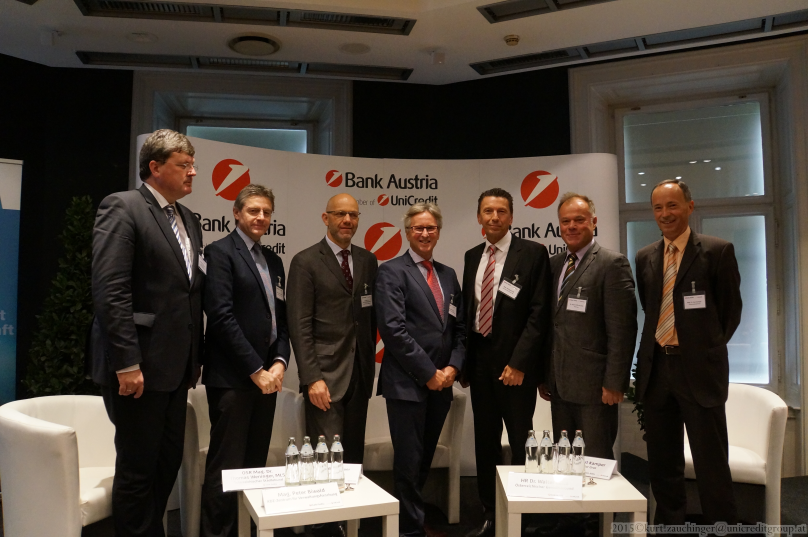 18